High School Scheduling Session				For Seniors
RCS School Counseling Department
Purpose of this meeting
High School Credit Requirements
Total of 26 Credits Needed to Graduate
*Additionally, every student must take the ACT and pass a Civics test
GPA, Ranking, Advances Classes, etc…
This is very important for class rank, university admissions, scholarships, etc.
Your GPA starts after your very first nine weeks (quarter 1) grades
Ranking (the Board Policy-students taking 8 advanced classes will be ranked above those that do not)
Advanced Classes + 3 rigor points are added at the end of each nine weeks grade
Valedictorian ties are broken by ACT scores beginning with the Class of 2021
What happens if you fail a class?
You must repeat all required classes!
What are my options to repeat the class:
Online Credit recovery or Alt credit which is offered during the school day, during after school tutoring and on your own time.
*Credit Recovery – If you make a 50 or above in your failed class you may do credit recovery which means you only have to repeat ½ of the lessons.
**Alt Credit – If you make below a 50 in your failed class you must complete the whole course. NCAA does not recognize Credit Recovery so you must take Alt credit.
Summer School – Info will come out in April of each year for summer school.

Go back into the class – If your schedule allows you may be put back into the course – if you failed several classes this is not an option.
Honors & Distinction at Graduation
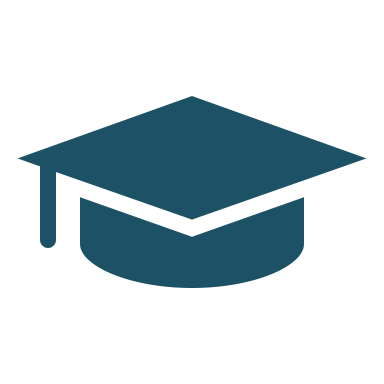 To graduate with Honors a senior must complete all graduation requirements with a minimum 3.50 GPA.
To graduate with State Honors the student must meet all four Benchmarks on the ACT and have a minimum 3.0 GPA. (Benchmarks Eng 18, Math 22, Science 23, Reading 22)
To graduate with Distinction a student must have a 3.0 GPA and meet one of the following criteria: 
Earn 12 hours of Dual Enrollment
Score a 31 or higher on the ACT
Be selected as a National Merit Finalist or Semi-finalist on PSAT test
Attain a score of 3 or higher on 2 AP tests
Earn an industry certification
Participate in a Governor's School
Yes, you can graduate with all three!
ACT Test
The higher your score the better your scholarships and college admission!
Juniors take the ACT for free in the Spring and Seniors take the ACT for free in the Fall.
How can I get a higher score?
Read often
Visit ACT.org for practice
Set an ACT score goal
Enroll in ACT Prep (Juniors usually do this in the Fall)
Take rigorous courses
Can I take the ACT again? Yes – Sign up and pay at ACT.org.
Senior Scheduling Sheet.
Early Post Secondary Opportunities for Juniors and Seniors (EPSO’s)
Dual Enrollment through Volunteer State or APSU to gain college/high school credit. (Requires a 3.6 GPA)
Dual Enrollment through Tennessee College of Applied Technology (TCAT) to gain industry certification.
Dual Enrollment through University of Tennessee Martin to gain college credit in the area of agriculture. (Requires a 3.0 GPA)
Austin Peay State University Collaborative for an opportunity to gain an Associate's Degree while meeting high school graduation requirements. (Requires a 3.0 GPA)
*You will get classes 1-5 for free except for books & tools though the TSAC grant. Classes 6-10 the grant pays $300 and you will pay approx. $200.
Electives at ERHS
Business:					Foreign Language:
Computer Applications (9-12) 			Spanish III - A/B  in Sp II
*Advanced Comp App 10-12(taken Comp Apps)		
Business Communications(10th-12th)			Fine Arts
Intro to Business/Marketing (9th-11th)			Art I (9-12)
Marketing Management I (10th- 12th)			Art II  (10-12) (A/B in Art 1)
Marketing Management II (10-12)			Art III (11-12)*Art 1 and 2
Business Practicum (11-12)*Must be 3rd/4th class 		Fiber/Textiles II(10-12)(A/B Art 1)                                                                					Fiber/Text 3(11-12) Art 1 & Text II
                     AP Studio Art *1,2,3 or permission      
Family and Consumer Science			Band-Marching &Concert (2 class)
Teaching as a Profession I (9-12)			Theatre Arts I (9-12)
Teaching as a Profession II (9-12)			Theatre Arts II (10-12)
Teaching as a Profession Practicum (10-12) 		Chorus
			
Medical				               	 History
Health Science (9-10)				TN History (11-12)
Anatomy (10-12)				Ancient History (9-12)
Diagnostic (10-12) *Fall				World Geography (10th-12th)
Medical Therapeutics (10-12) 		              	Gen Lit WWII (9-12)
Clinical Internship*Therap or Diag 1st (11-12)		Sociology (10-12)		         
*Offered Spring 25 for Diagnostic students only		African American History (10-12)
Electives at ERHS
Agriculture 								
Agriscience or Adv Agriscience (9th and 10th)					
Ag. Engineering (11th - 12t
Principals of Ag Mechanics (10th -12th)				Dual Classes*Not Middle College
Large Animal (10-12)					DE Psychology (11 -12) Vol St
Vet Science (10-12th					DE Speech (11-12)Vol St or APSU
Greenhouse (10th- 12th)					DE Pre-Cal(11-12) APSU or Vol St
Landscape (10th-12th)					DE Statistics (11-12) (APSU)
Food Science/Safety (10th-11th)					DE Art (11-12) (Vol St or APSU)
Adv Food Safety (11th-12th)					DE Intro to Crim Just I&II (APSU)
Workbase Learning (12) *need permission				DE Coding I&II (Vol St) (11-12)																		DE Education 2100APSU or Vol St																		DE Animal Science (UTM)
																DE Ag Business (UTM)
Other Electives 								
Sociology (11-12) 							
Journalism (10-12) *application					Dual TCAT Classes *TCAT Portland 
						(Fall & Spring 7:30-9 – must have transportation)
Genre Lit – Mythology (10-12)							  
Creative Writing (9th-12th)					Machine Tool *TCAT Portland
Human Anatomy (11-12) 					Welding * TCAT Portland &SHS 3rd block
AP Biology (11-12)					Construction *TCAT Portland
Physics (11-12)																Computer Tech *TCAT Portland
Service Learning (11-12)					Admin Assistant *TCAT Portland
PE I (-12)																Adv. Manufacturing *TCAT Portland
Weights & Conditioning															Cosmetology *TCAT Portland
Athletic Block (list sport)					HVAC (at SHS 3rd block)
*Study Hall – For middle college or 7am Dual students only
Electives at ERHS
SHS – Trade School Classes for 2022-2023 *Courses have a limited number of spots for our school (ROTC 26, Cosmetology & Digital Design 8, Accounting 3, all other courses are limited to 5 spots) **Some classes may not be offered every year**

 
Cosmetology – Cosmetology I, Cosme II, Cosme III, DE Cosmetology (offered at TCAT – must apply – must have finished 1-3)
 
Construction - Fund of Construction, Construction 1 (must have taken Fund of Const), Construction 2 (have taken Fund & 1)
 
Criminal Justice – Criminal Justice 1, Criminal Justice 2 (must have taken 1), Criminal Justice 3(must have taken 1 & 2)
				
Culinary–Culinary Arts 1,  Culinary 2 (must have taken 1), Culinary 3 ( must have taken 1 & 2)
 
Digital Design- Digital Design 1, Digital Design 2 (must have taken 1), Digital Design 3 (must have taken 1 & 2)
 
Nursing - Nursing A & B – Fall & Spring *MUST TAKE BOTH (must have taken Health Sc & Anatomy & Med Therapeutics)
	
Automotive Maintenance – Maintenance & Light Repair I, MLR II ( must have taken I), MLR III (must have taken 1 & 2)
 
HVAC Dual – HVAC 1, HVAC 2, HVAC 3 - *Must be a Jr or Sr to take TCAT class.
	
ROTC – ROTC I-VIII (Fall & Spring)
 
Engineering by Design – Prin of Engineering & Technology, Engineering Design I (must have taken Principals)
	
Accounting- Accounting 1 (must have had Intro to Bus), Accounting 2 (must have had Acct 1)
 
Fashion Design – Found of Fashion, Fashion Design(must have had Found), Adv Fashion Design (had Fashion Design)
 
American Bus Legal Systems and Bus Econ – Meets the Govt & Econ graduation requirement - *Seniors only
 
Entrepreneurship –  must have taken Intro to Bus and Marketing 1.
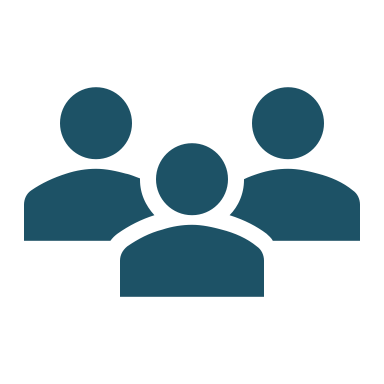 How Can I Get More Involved in School?
Join a Club
Course specific
HOSA (Medical)
FTA (Future Teachers)
FBLA (Business)
FFA (Ag)
NAHS (Art)
Interest-based
FCA
Travel Club
Other
Beta Club
National Honor Society
Student Council
Volunteer Other opportunities:
Dual Enrollment Classes (Jr/Sr)
TN Governor’s School (Jr/Sr)
Boys and Girls State (Jr)
HOBY – Leadership Seminar (Soph)
What’s Next . . .
Go to ERHS website: look under Parents and Students tab, School Counselor then High School Scheduling.
	You will find the scheduling sheet, advanced policy info, Program of Study 	Options and electives that you can sign up for.
Choose Classes – Talk with your parents about the classes you should choose for next year. Mr. Brown will call you in for a meeting to request your classes.
Sign up for Remind: Information on ERHS website under High School Information,  "Remind“. 
Teams – You have been added to Teams Class of 2028. Turn your notifications on to get important info.
Vol State Dual Enrollment
Must meet Vol. State enrollment requirements: 3.6 GPA,  or
3.0-3.5 GPA AND ACT: 19-Reading, 18-English, and 19-Math
Cost: Grant pays for Courses 1-5. Courses 6-10 – Grant pays for $300 – students pay approx. $200. Students must pay for textbooks.
Must maintain a 2.0 COLLEGE GPA or above or you will lose the Grant.

Dual Classes next yr: Dual Psychology, Dual Speech, Dual Pre Cal (online), Dual Stats, Coding I & II (online) DE Education (in person or through TEAMS).
TN College of Applied Technology (TCAT)
Dual Enrollment and Industry Certification
Eligibility requirements:  Good attendance, on-track for graduation and admin approval.
Requested industry certification area must have openings. 
Industry certification would be pending completion of the program after high school.
Complete TCAT application with Ms. Martin. Grant pays for the class – not books, tools, etc….
Students must have transportation to TCAT campus in Portland.
Participation hours - 7:30-9:00 M-F – must have transportation to and from TCAT.
TCAT Majors: Computer Tech, Admin Office, Welding, Machine Tool, Adv Manufacturing, Construction and Cosmetology. (Portland Campus)
UT Martin Dual Enrollment
Must have a 3.00 GPA for admissions, no ACT requirement for agriculture courses.
Courses delivered on-line through the University of Tennessee at Martin. 
Put UTM Ag class on your schedule and I will get with you to complete paperwork and grant.
Dual Grant – pays for classes 1-5. Classes 6-10 Dual grant pays $300 and students pay approx. $200. Students must pay for textbooks.
Class offerings –Animal Science, Ag Bus, Climate Change, Ag Sales, Exotic/Companion Animal Mgmt., Behavior or Farm/Companion Animals.
APSU Dual Enrollment
**If you are currently in the collaborative (Middle College) please indicate this on your schedule so I can put you in the correct classes.
Others interested in Dual Enrollment Classes at APSU:
Enrollment requirements: 3.0 GPA*– No ACT but must have 3.0 GPA AND A/B in English, History, Math courses.
Cost: Courses 1-5 Free - Courses 6-8 – Grant pays for $300 – students pay approx. $200. Students must pay for textbooks.
Must maintain a College GPA of 2.0 or above or you will lose your Grant.
Dual Classes next yr: Dual Eng 1010, 1020 (in person), Dual History (in person) 2010, 2020, Dual Stats (online), Dual Pre Cal (online) Dual Art (online) Dual Music (online), Dual Theatre (online) can request other classes.
Additional Classes that require a 3.0 GPA but NO ACT: Dual Criminal Justice 1010 and 2000.
School Counseling
We are here to support you!
School Counselors can help you with:
What’s Next . . .
Go to ERHS website: look under Parents and Students tab, School Counselor then High School Scheduling.
	You will find the scheduling sheet, advanced policy info, Program of Study 	Options and electives that you can sign up for.
Choose Classes – Talk with your parents about the classes you should choose for next year. Mr. Brown will call you in for a meeting to request your classes.
Sign up for Remind: Information on ERHS website under High School Information,  "Remind“. 
Teams – You have been added to Teams Class of 2028. Turn your notifications on to get important info.
Questions?
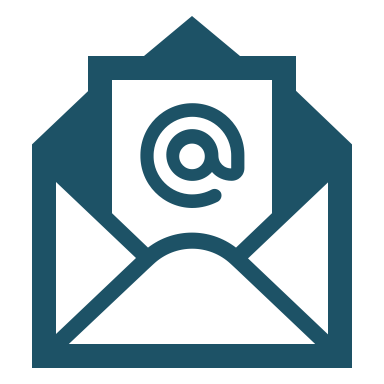 School Counselor Team
John Brown
john.brown@rcstn.net
Phone:  (615) 654 – 2191